Trail Running con Mendi4Trail
Diseño y Marketing de una App y una Web para Trail Running
Indice
Análisis
Diseño
SEO /Marketing
Conclusiones
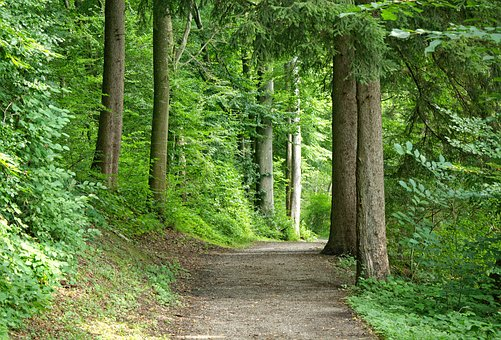 Mercado
Aplicaciones de Running
Endomondo
Runkeeper
Strava

Trail Running necesidades específicas de preparación
Meteorológicas
Coordenadas GPS
Descripción
Mendi4Trail es una app y una web Responsive para el Trail Running, carreras de montaña a pie o en bici
Planificar entrenamientos. 
Consultar y Seleccionar Ruta
Visualizar el ritmo cardiaco. tener controlado el ritmo
Cámara de Fotos
Escuchar Música

Buscar rutas de carreras de montaña/recorridos trekking por ubicación, nombre o distancia.
Crear/guardar tus propias rutas de entrenamiento.
Visualizar recorridos de forma interactiva
Descargar las rutas en tu dispositivo
Agenda Registrar eventos por fechas
Predicción Meteorológica. Consultar el tiempo o los fenómenos naturales
Compartir rutas, comentarios e información en redes sociales
Emergencia aviso de emergencia
Diseño App (I)
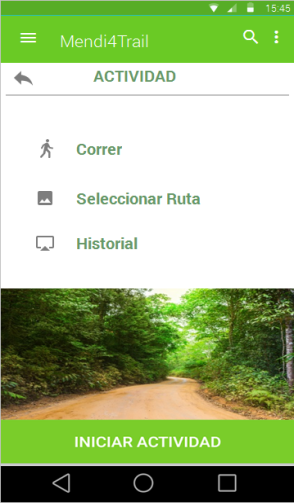 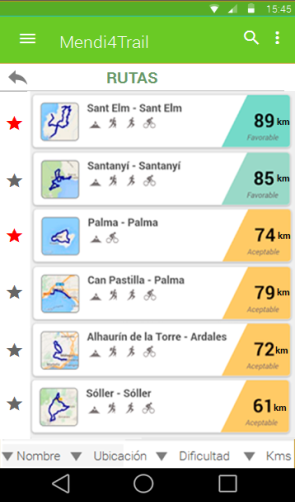 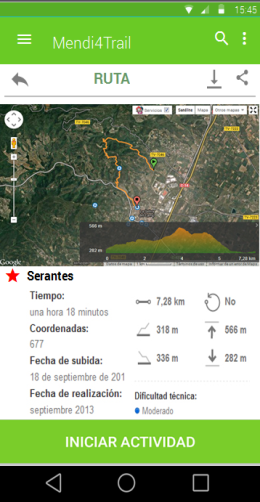 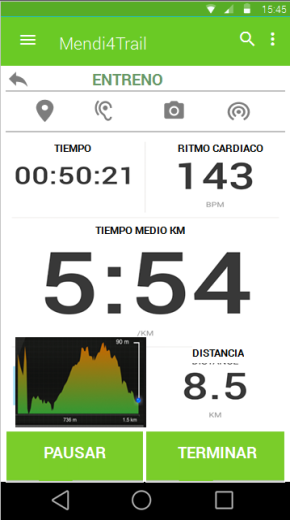 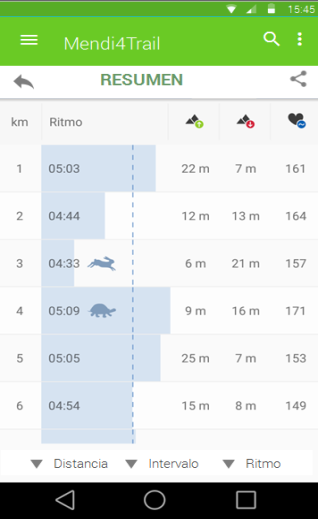 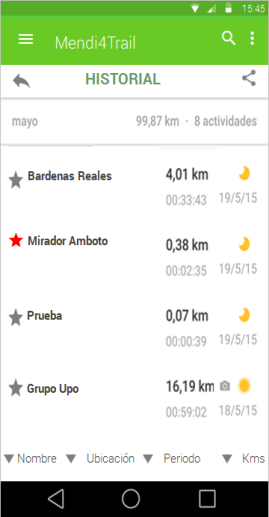 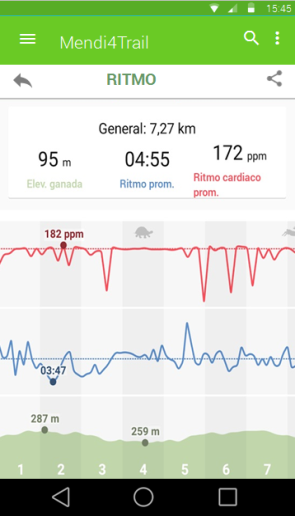 Diseño App (y II)
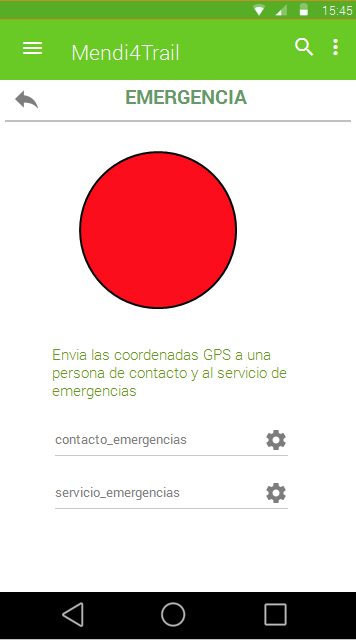 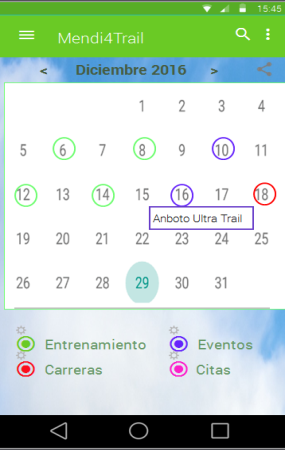 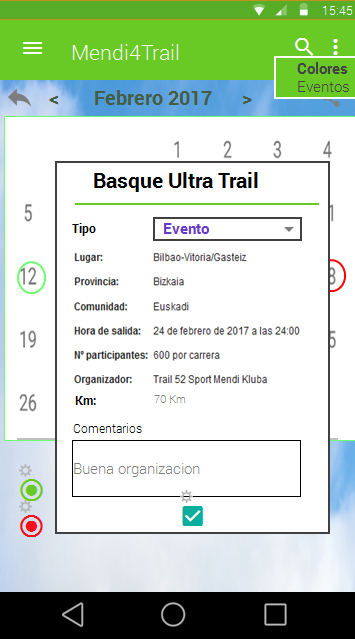 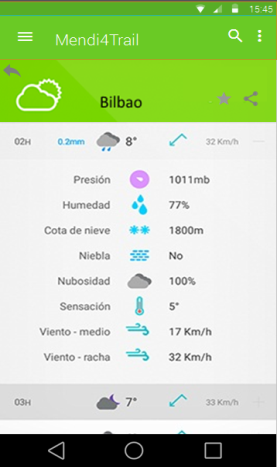 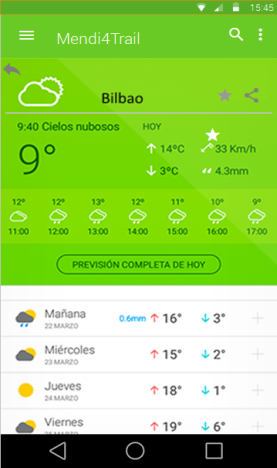 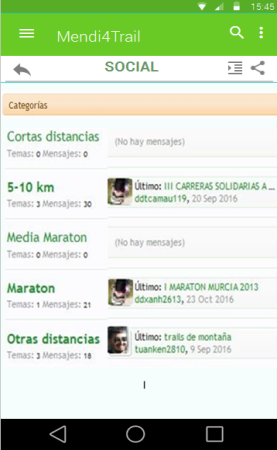 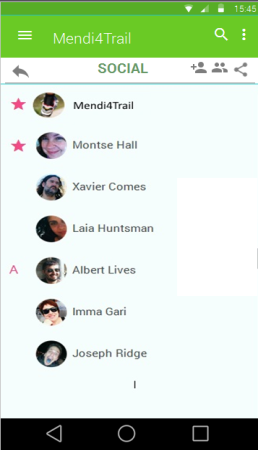 Diseño WEB
Mobile First 
Responsive Design
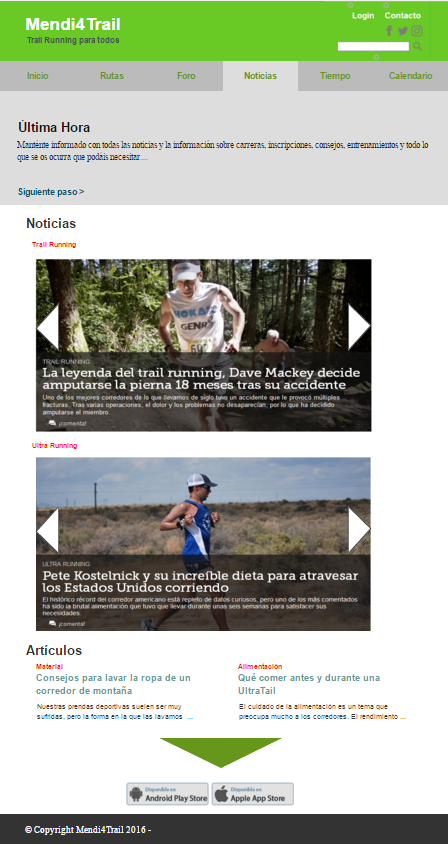 SEO
Estrategias SEO
Título
Keywords
Contenido Actualizado

Herramientas SEO
SEOQuake
GoogleTrends
Google Analytics
GoogleTrends
Crecimiento de las búsquedas de Trail Running
Marketing
Puntos fuertes de la campaña:

Diseño sencillo usabilidad y amigabilidad
Campaña de marketing y publicidad en los stores
Evolucionar la app mejorar y adaptar a plataformas y tecnologías
Community Manager. Potenciar y publicitar entre usuarios
Conclusiones
Público objetivo impulsor de descargas. 

Mercado: Trail Running
Objetivo de la app: App y web de referencia en el entrenamiento y consulta de contenidos Trail Running
Público objetivo: Aficionados y Deportistas a la montaña, carreras o senderismo.
Plataforma: Android e IOS
Marketing: Diseño Atractivo y publicidad
¿?
Gracias por su atención